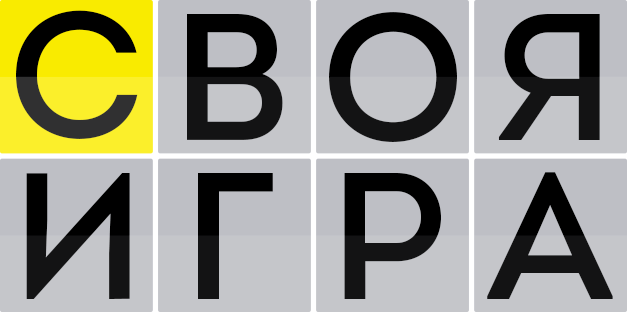 ЭКО-Викторина
Инструкция
Все вопросы разделены на секции. В каждой секции представлены вопросы разного уровня сложности. Если команда отвечает правильно, то зарабатывает определенное количество баллов, если команда не знает ответ, право ответить предоставляется другой команде. В конце игры баллы суммируются. Побеждает команда набравшая наибольшее количество баллов.
Животные/  Вопрос за 200
Это домашнее животное имеет округлую голову, короткую мордочку, с достаточно широкими челюстями и острыми хищными зубами. Глаза большие, обладающие ночным зрением. Тело вытянутое, заканчивается длинным хвостом.
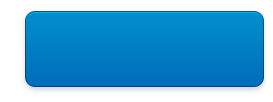 Узнать ответ
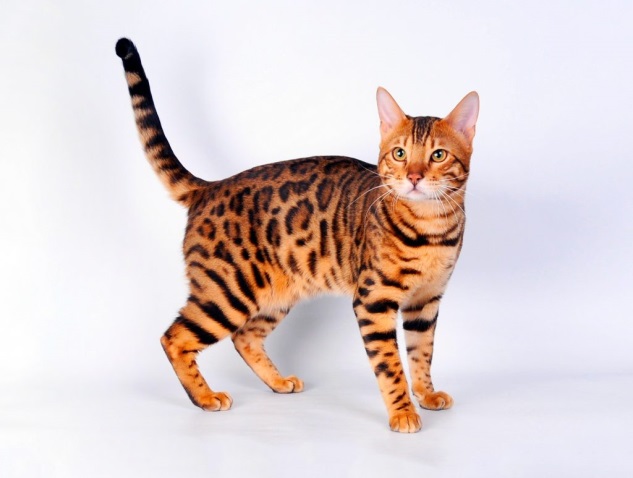 Домашняя кошкаЖивотные / Вопрос за 200
Вернуться к выбору тем→
Животные/  Вопрос за 400
Мелкое насекомоядное животное, средних размеров. Туловище вытянутое, округлое, покрытое густым мехом. Конечности укорочены, передние лапы лопаткообразные. Ушные раковины отсутствуют. Обитают в почвенной среде.
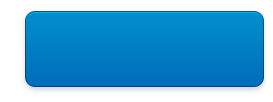 Узнать ответ
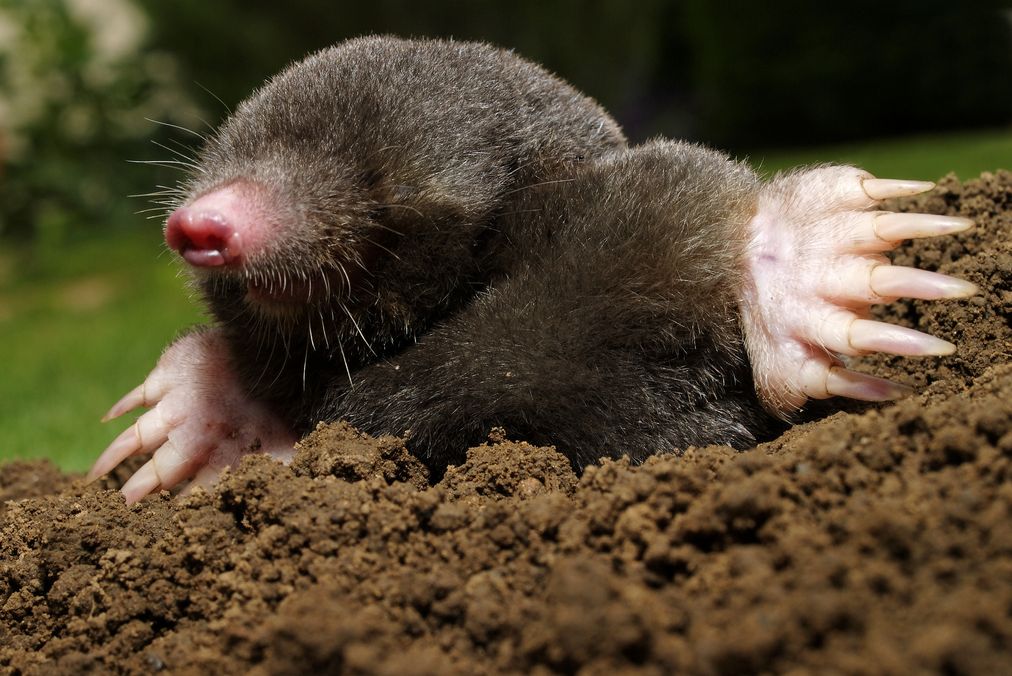 КротЖивотные/ Вопрос за 400
Вернуться к выбору тем→
Животные/  Вопрос за 600
Маленький пушистый зверёк, ведущий ночной образ жизни. Тело маленькое, передние конечности – крылья, имеющие кисти с длинными пальцами, соединёнными тонкой кожистой перепонкой. Слух – ультразвуковая эхолокация.
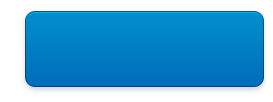 Узнать ответ
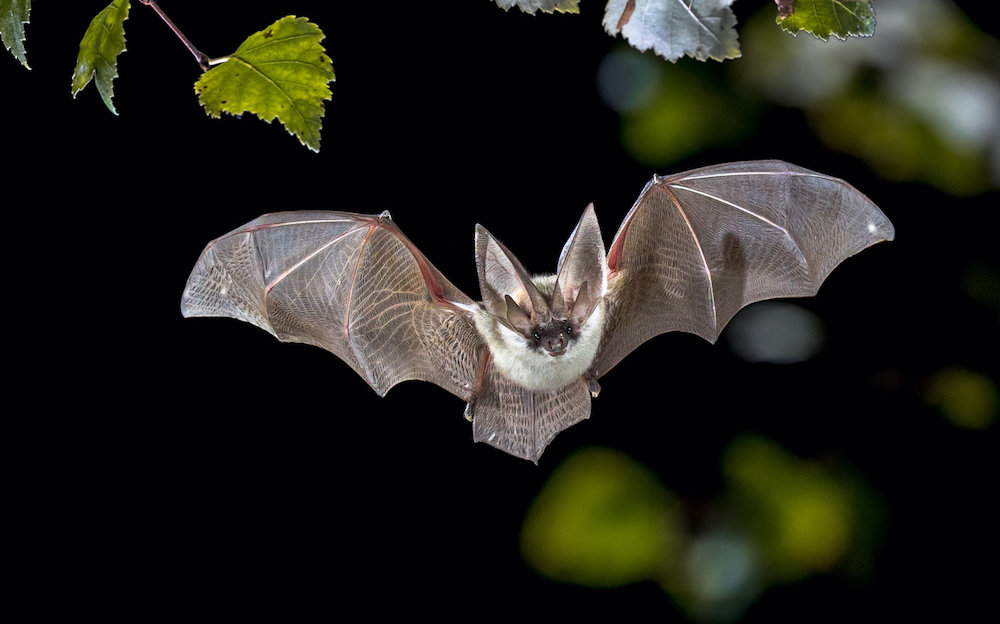 Летучая мышьЖивотные/ Вопрос за 600
Вернуться к выбору тем→
Животное  /  Вопрос за 800
Это животное представитель отряда млекопитающих. Среда обитания – морская. Имеет вытянутое обтекаемое туловище, которое заканчивается небольшой головой с клювообразной пастью. На каждой челюсти располагается от 80 до 100 маленьких зубов конической формы. На туловище расположен выступающий спинной плавник. Глаза малы, зрение слабое. Слух – эхолокация.
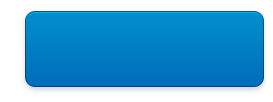 Узнать ответ
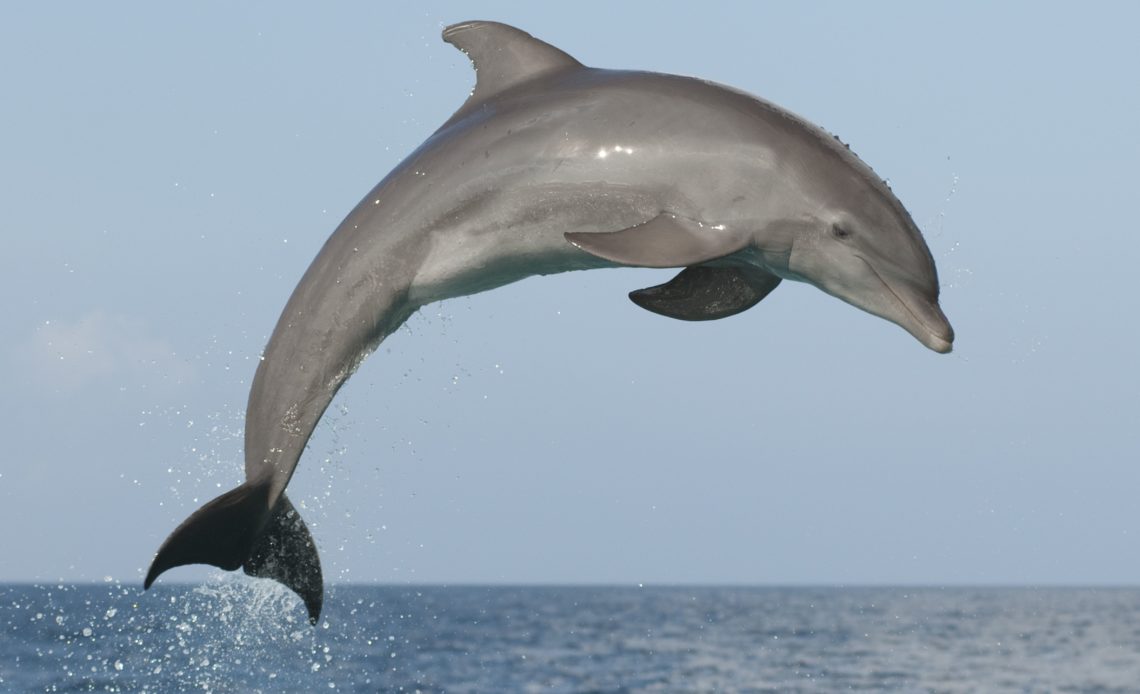 ДельфинЖивотные/ Вопрос за 800
Вернуться к выбору тем→
Природа/  Вопрос за 200
Крайне необходимая субстанция для жизни, так как все объекты живой природы им дышат. А растениям он необходим не только для дыхания, но и для образования питательных веществ.
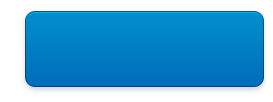 Узнать ответ
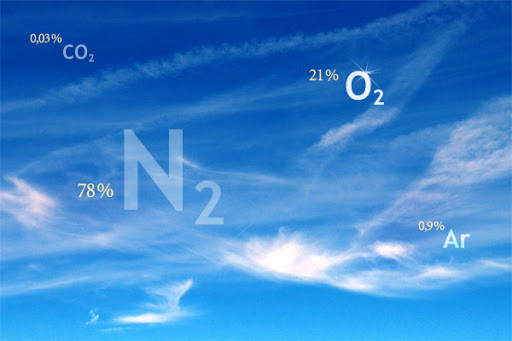 ВоздухПрирода/ Вопрос за 200
Вернуться к выбору тем→
Природа/  Вопрос за 400
Этот объект неживой природы, ставший причиной зарождения жизни на нашей планете. Его тепло и энергия необходимы для роста и размножения и поддерживают жизненный баланс на земле.
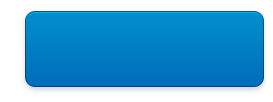 Узнать ответ
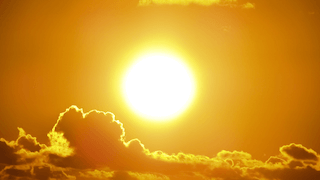 СолнцеПрирода/ Вопрос за 400
Вернуться к выбору тем→
Природа  /  Вопрос за 600
Эти объекты природы способны расти и размножаться. Получают питание из воды и почвы. Поворачиваются вслед за Солнцем.
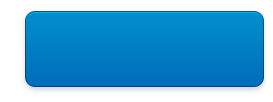 Узнать ответ
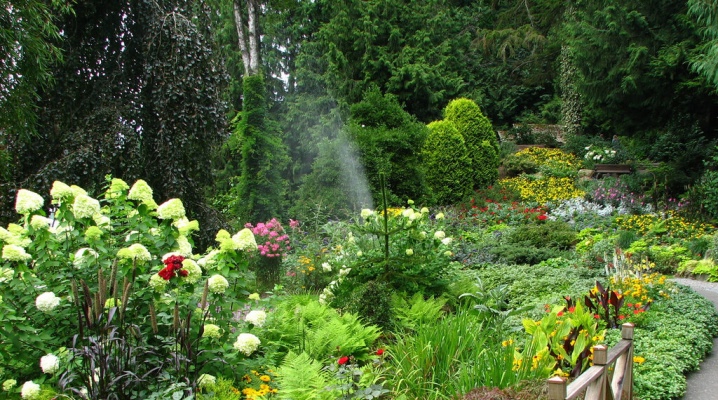 РастенияПрирода / Вопрос за 600
Вернуться к выбору тем→
Природа  /  Вопрос за 800
Высшая ступень развития живого организма.
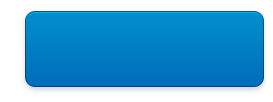 Узнать ответ
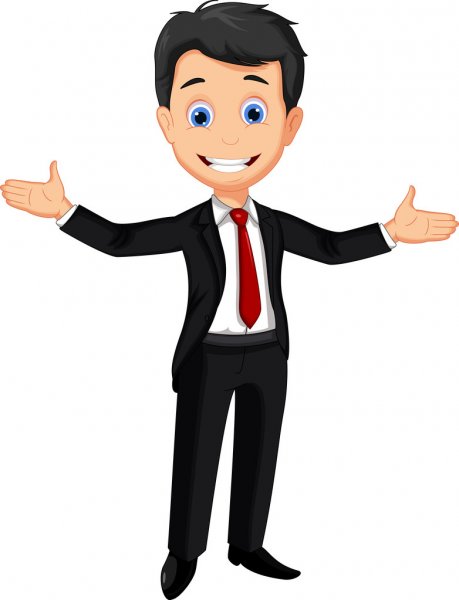 ЧеловекПрирода / Вопрос за 800
Вернуться к выбору тем→
Небесные тела/  Вопрос за 200
Ярчайшая звезда на звёздном небе. Является ориентиром на север.
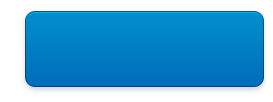 Узнать ответ
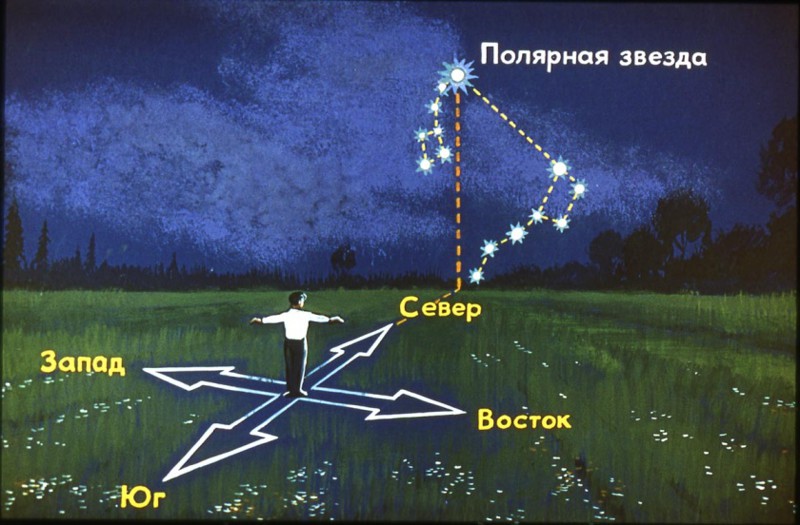 Полярная звезда.Небесные тела / Вопрос за 200
Вернуться к выбору тем→
Небесные тела  /  Вопрос за 400
Одно из древнейших созвездий южной части весеннего звёздного неба. Ясной ночью в его созвездии можно увидеть около 70 звёзд. Самая яркая звезда этого созвездия находится в нижней части серпа и называет Регул.
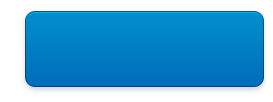 Узнать ответ
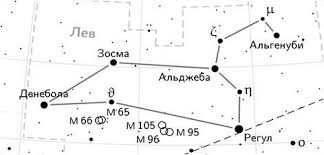 Созвездие ЛьваНебесные тела / Вопрос за 400
Вернуться к выбору тем→
Небесные тела  /  Вопрос за 600
Созвездие Северного полушария неба. Находится ниже Полярной звезды, прямо над горизонтом. Это созвездие можно найти на звёздном небе в любое время года. Основные звёзды созвездия образуют букву «М». Весной и летом эта буква перевёрнута.
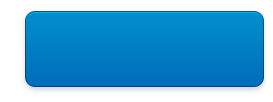 Узнать ответ
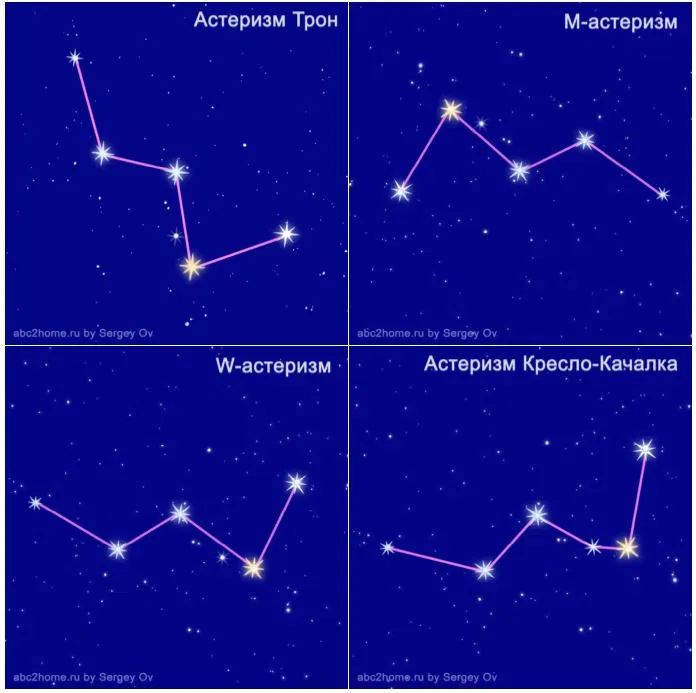 КассиопеяНебесные тела/ Вопрос за 600
Вернуться к выбору тем→
Небесные тела  /  Вопрос за 800
Шестая планета от Солнца и вторая по размерам в Солнечной системе после Юпитера. Она относится к группе планет-гигантов. Известна своими кольцами. В телескоп можно рассмотреть три кольца. Но на самом деле их намного больше. У этой планеты более 60 спутников.
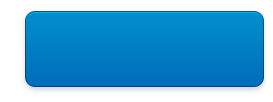 Узнать ответ
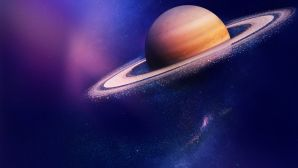 СатурнНебесные тела / Вопрос за 800
Вернуться к выбору тем→
Явления природы  /  Вопрос за 200
Это один из видов атмосферных осадков, которые выпадают из облаков в виде водных капель с диаметром от 0,5 до 7 мм.
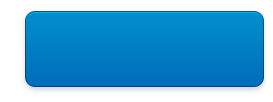 Узнать ответ
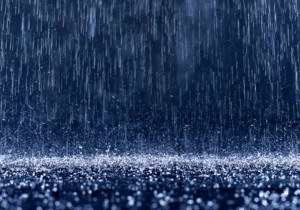 ДождьЯвления природы/ Вопрос за 200
Вернуться к выбору тем→
Явления природы  /  Вопрос за 400
Самое грозное зимнее явление природы. Она возникает при появлении первого порыва ветра. Он поднимает снежный покров и несет его, увлекая за собой.
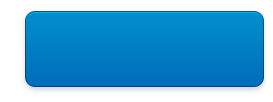 Узнать ответ
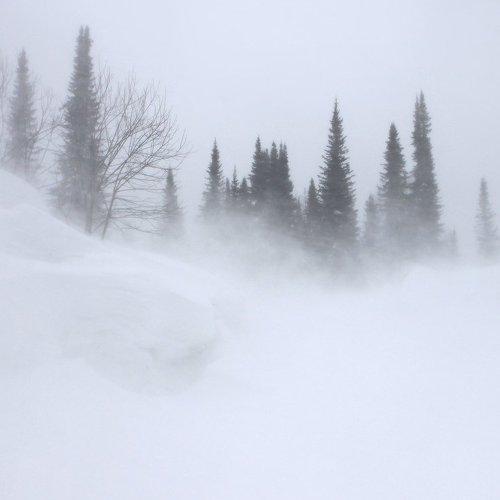 МетельЯвления природы / Вопрос за 400
Вернуться к выбору тем→
Явления природы  /  Вопрос за 600
Вид атмосферных осадков, представляющий кристаллические или зернистые отложения льда на тонких и длинных предметах (ветвях деревьев, проводах) при влажной морозной погоде.
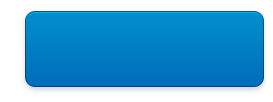 Узнать ответ
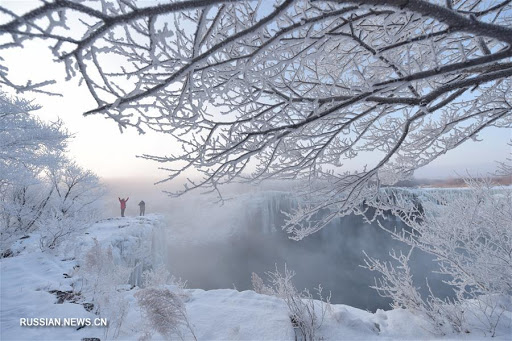 ИзморозьЯвления природы / Вопрос за 600
Вернуться к выбору тем→
Явления природы  /  Вопрос за 800
Это явление свечения верхних слоев атмосферы Земли, вызванное движением заряженных частиц солнечного ветра в магнитном поле планеты. Обычно наблюдаются в полярных областях Земли.
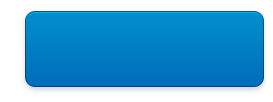 Узнать ответ
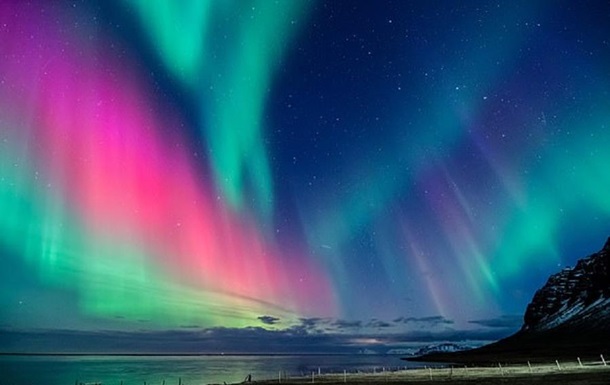 Полярное (северное) сияниеЯвления природы/ Вопрос за 800
Вернуться к выбору тем→
Здоровье и безопасность  /  Вопрос за 200
Довольно крупный гриб с мясистым телом и ножкой. У молодых экземпляров шляпка имеет куполообразную форму, а в процессе роста она раскрывается в виде зонтика. Преимущественно с красной шляпкой в белую крапинку, но могут быть и других цветов: оранжевого, жёлтого, зелёного и белого.
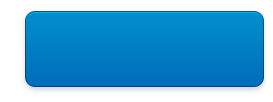 Узнать ответ
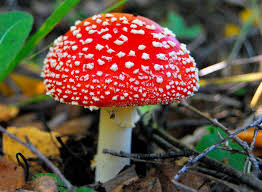 МухоморЗдоровье и безопасность. 5 / Вопрос за 200
Вернуться к выбору тем→
Здоровье и безопасность/ Вопрос за 400
Душистый раннецветущий кустарник высотой до 1,5 м. Очень красивый с ароматными цветами, но и очень ядовитый. Ядовиты листья, ствол и плоды. Летом созревают его красные ягоды.
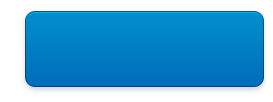 Узнать ответ
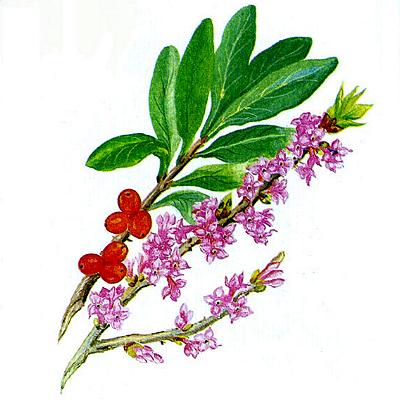 Волчье лыкоЗдоровье и безопасность/ Вопрос за 400
Вернуться к выбору тем→
Здоровье и безопасность/ Вопрос за 600
Довольно крупное, красивое с яркой окраской насекомое. Тело толстое, покрытое длинными густыми волоскам. Самки крупнее самцов. Жалит в целях самозащиты. Жало не имеет зазубрин, поэтому насекомое может многократно применять его, не причиняя себе вреда.
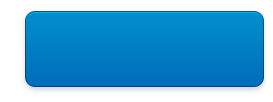 Узнать ответ
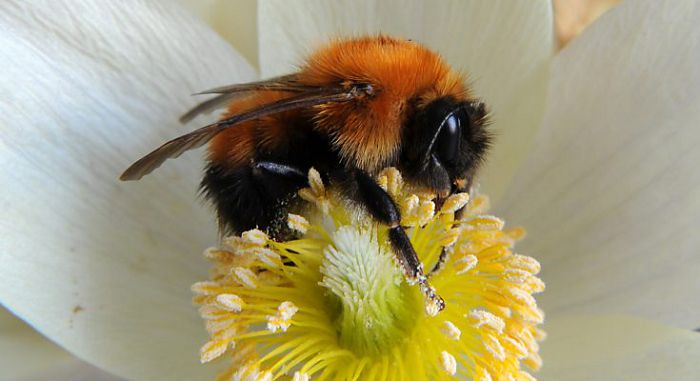 ШмельЗдоровье и безопасность/ Вопрос за 600
Вернуться к выбору тем→
Здоровье и безопасность/Вопрос за 800
Являются одними из древнейших обитателей, населяющих нашу планету. Хищники. По величине эти представители членистоногих очень малы - редко достигают 3 мм. Не имея глаз, ориентируются в пространстве при помощи хорошо развитого сенсорного аппарата, благодаря которому они могут ощущать запах жертвы за 10 метров. Про них говорят: «мал враг, но велика беда»
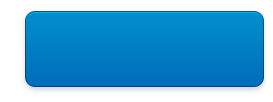 Узнать ответ
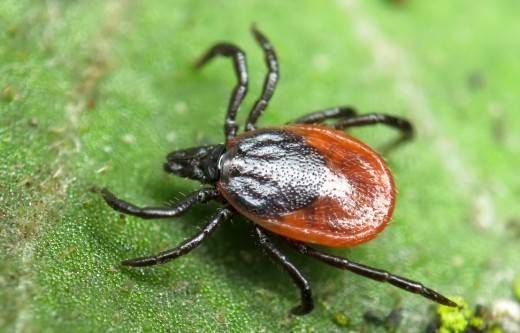 КлещЗдоровье и безопасность/ Вопрос за 800
Вернуться к выбору тем→